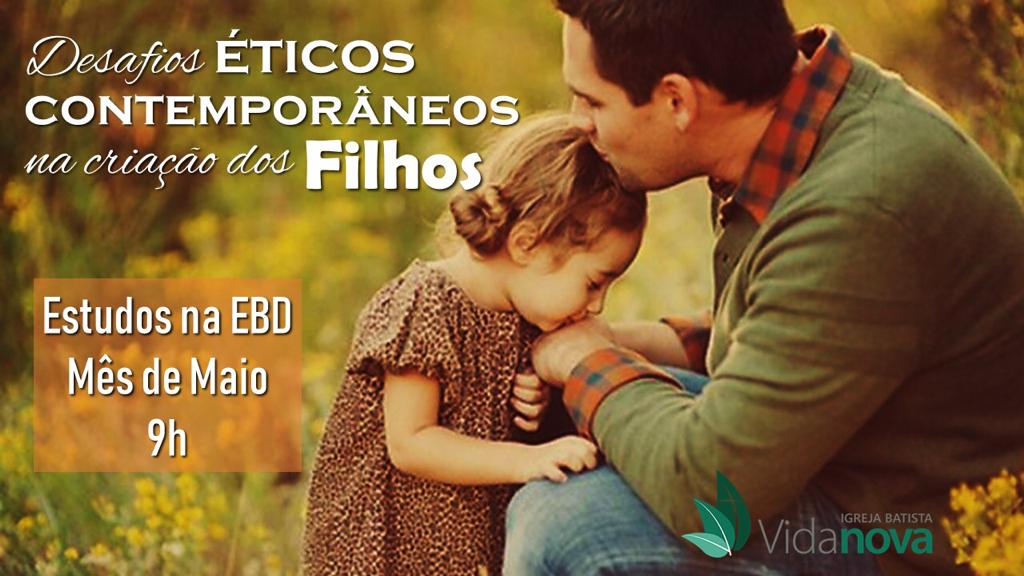 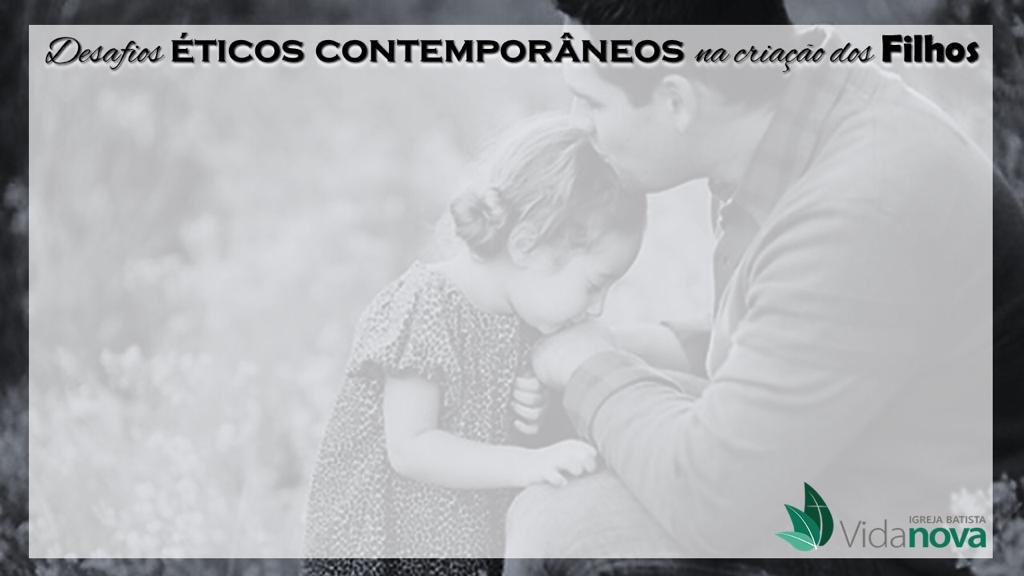 Salmo da Família
Salmo 127
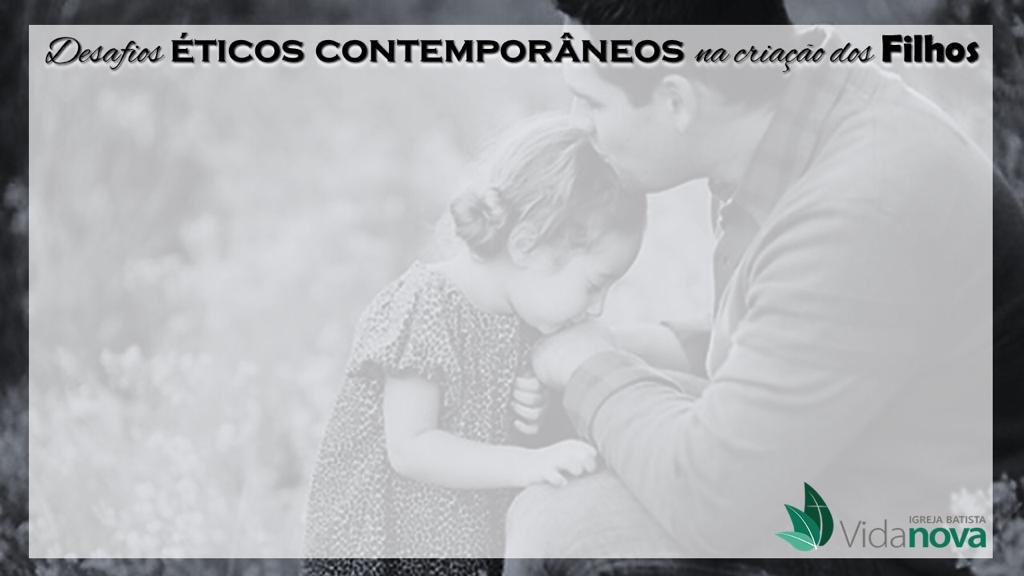 Sl 127
1 Se o Senhor não edificar a casa, em vão trabalham os que a edificam; se o Senhor não guardar a cidade, em vão vigia a sentinela. 2 Inútil vos será levantar de madrugada, repousar tarde, comer o pão de dores, pois ele supre aos seus amados enquanto dormem. 3 Eis que os filhos são herança da parte do Senhor, e o fruto do ventre o seu galardão. 4 Como flechas na mão dum homem valente, assim os filhos da mocidade. 5 Bem-aventurado o homem que enche deles a sua aljava; não serão confundidos, quando falarem com os seus inimigos à porta.
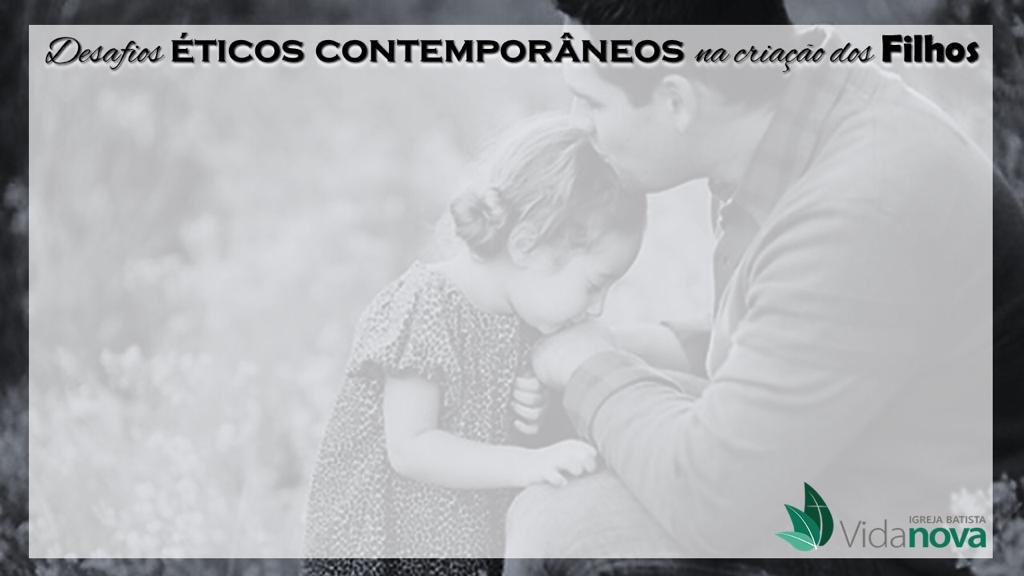 Deus deve ser o centro de nossa construção de vida e família.
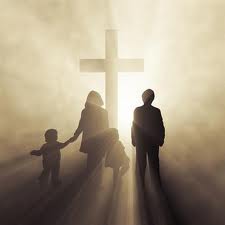 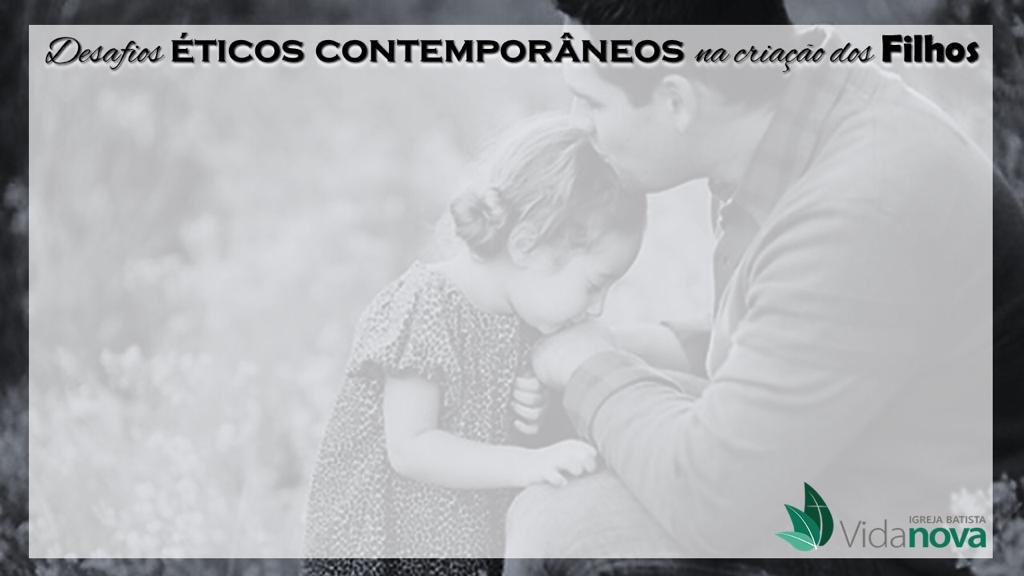 Vamos tirar alguns princípios deste Salmo que mostram essa verdade.
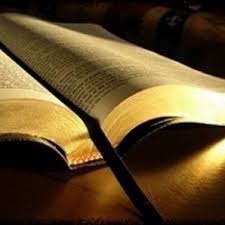 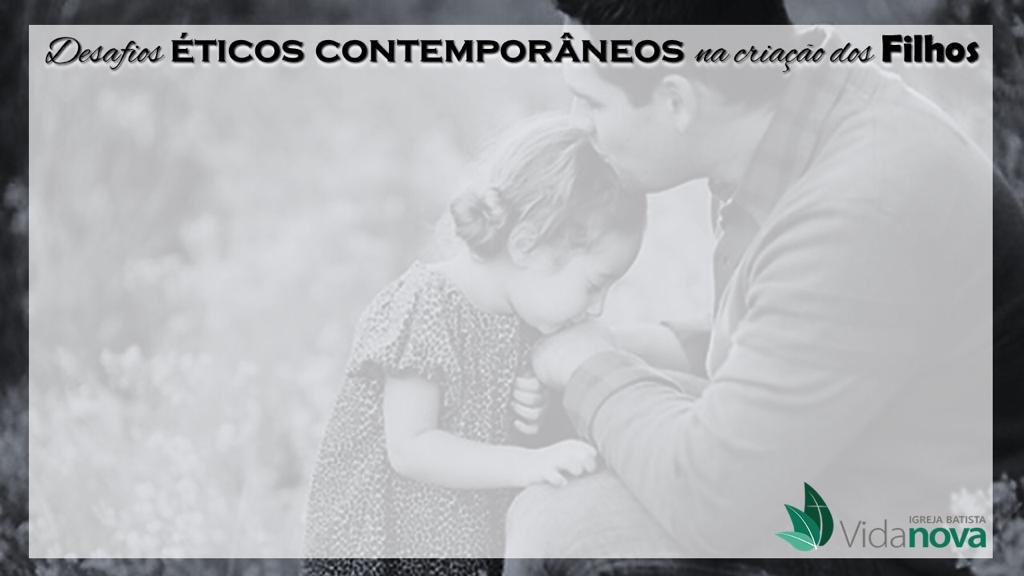 Sl 127
Devemos confiar em Deus a construção do lar (v.1).
Devemos confiar em Deus a segurança de nossos queridos (v.1)
Se Deus não for conosco, nosso trabalho é vão (v.2).
Devemos confiar que Deus nos supre (v.2)
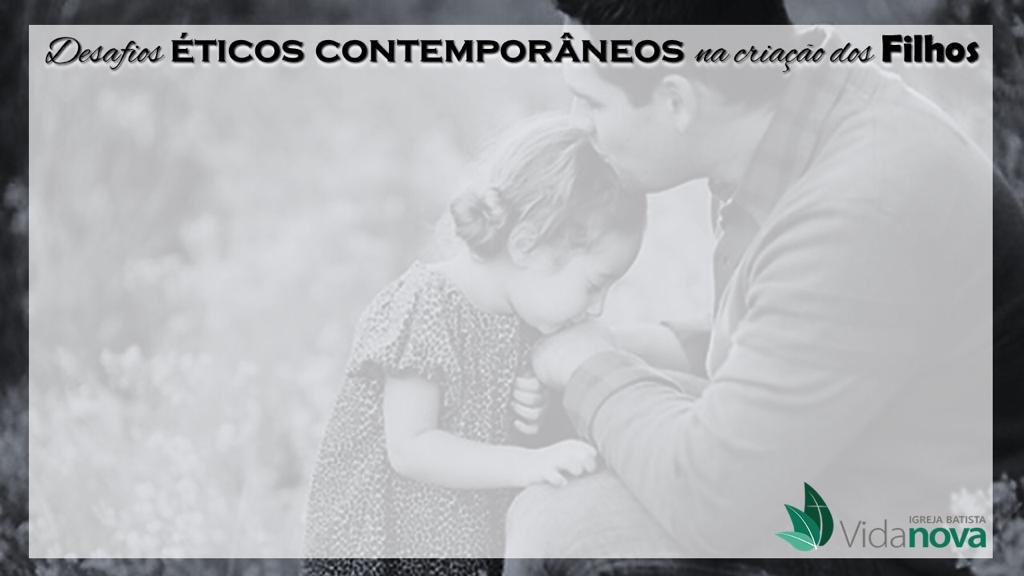 Sl 127
Os filhos são HERANÇA de Deus (v.3)
Os filhos são PRESENTES de Deus (v.3)
Os filhos são armas de lançamento (v.4)
Elas precisam ser afiadas e direcionadas desde cedo.
Os filhos são bênçãos que dão alegria (v.5)
Os filhos são instrumentos da bênção de Deus (v.5)
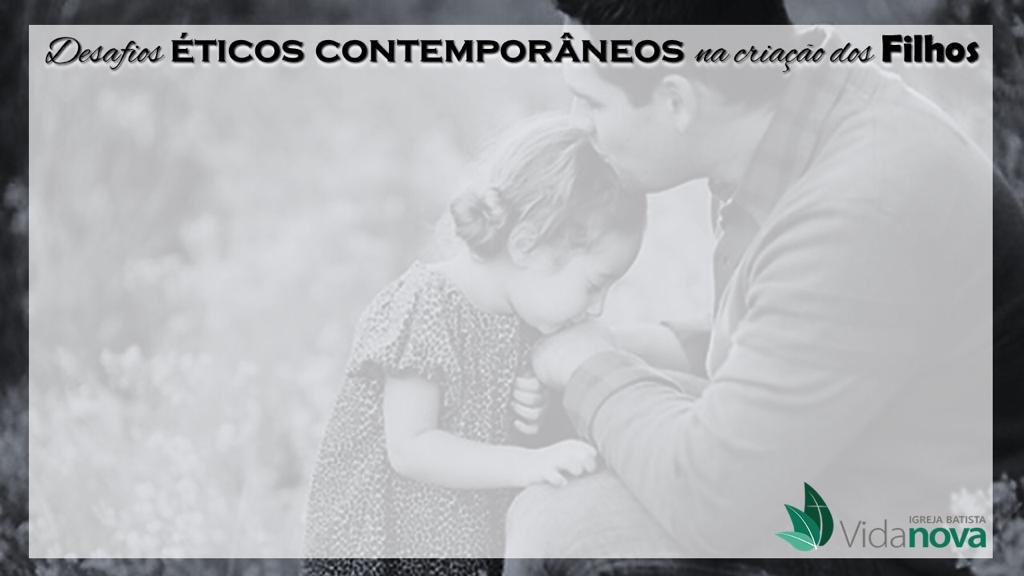 E você?
Em quem você tem confiado o futuro e o sucesso do seu filho?
Tem se dedicado para aquele que pode te dar a vitória (tempo devocional, serviço cristão, testemunho, evangelismo)?
Ensine o seu filho que o esforço pessoal é importante, mas sem Deus é vão.
Continue a orar pela sua família.
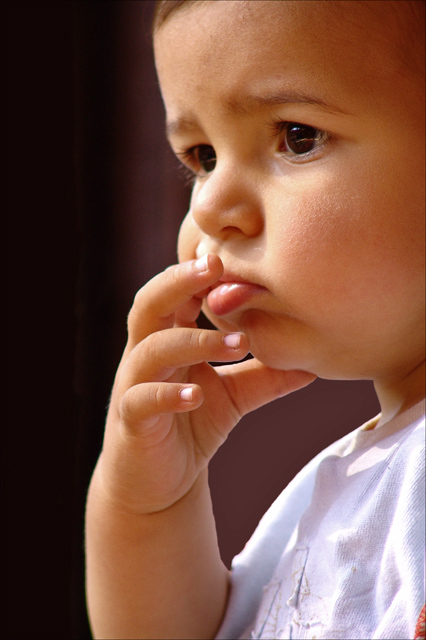 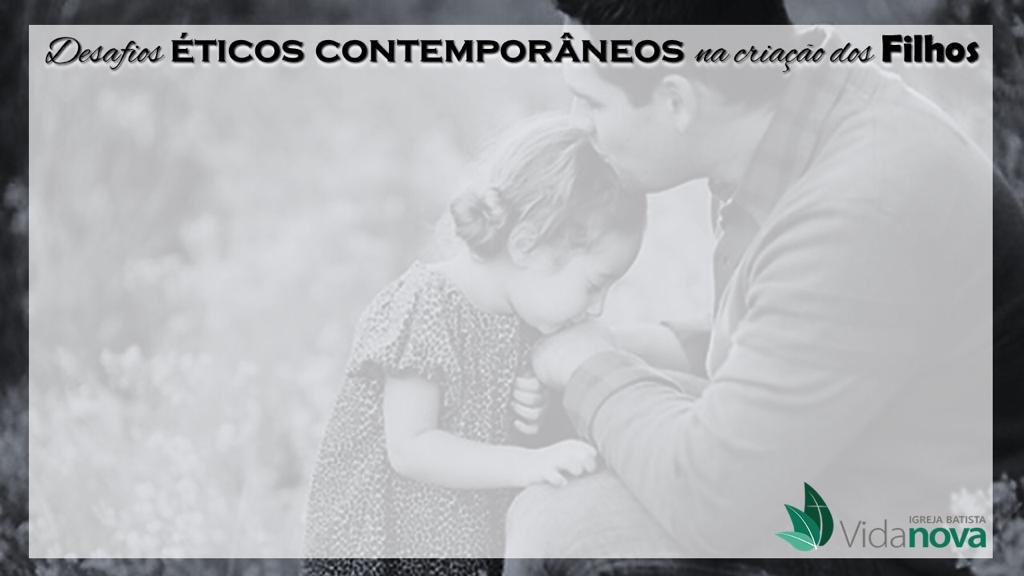 Os 4 “C”s da oração pelos filhos.
Idéia do Pr. David Merkh

Conversão
Caráter
Casamento
Carreira
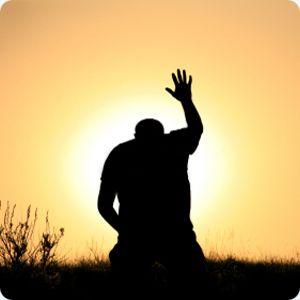